GIỚI THIỆU LUẬT BÓNG ĐÁ 7 NGƯỜI
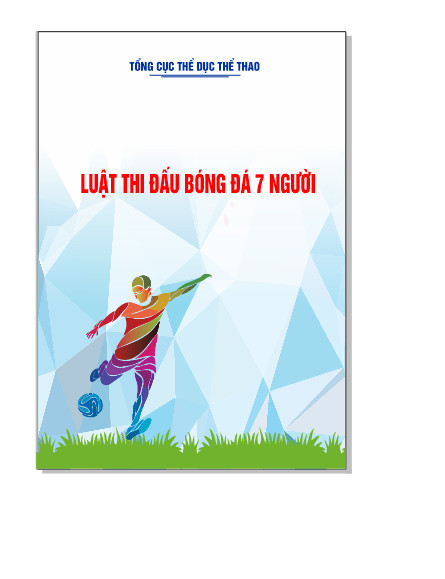 NỘI DUNG LUẬT
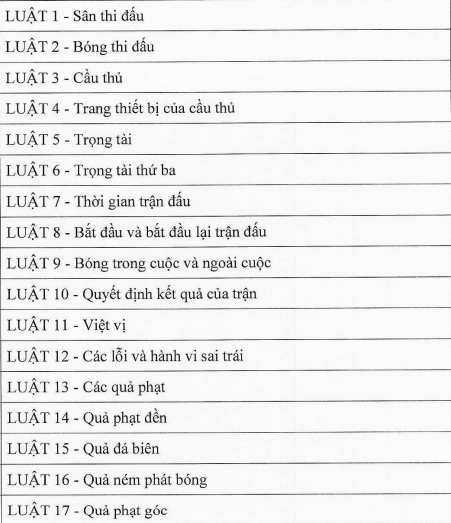 MỘT SỐ NỘI DUNG LUẬT THAY ĐỔI
LUẬT 1 : SÂN THI ĐẤU
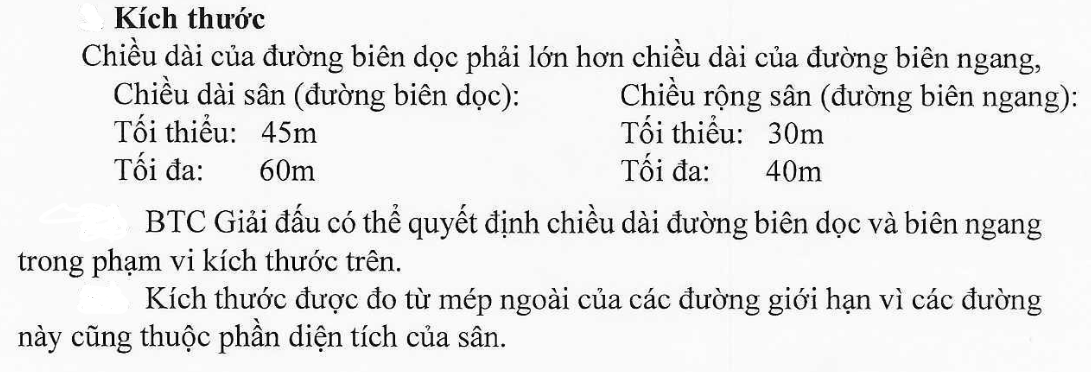 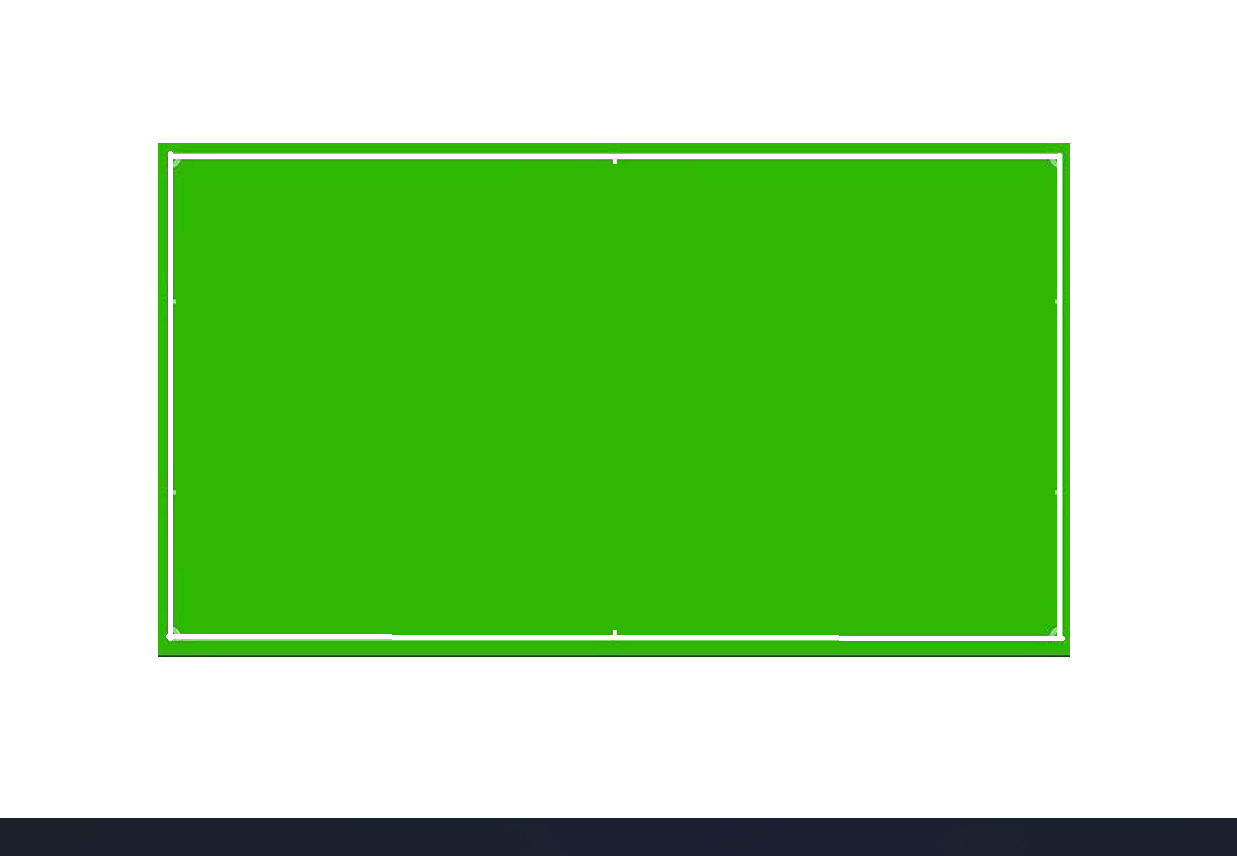 -
Điểm phát bóng giữa sân
Đường Biên Dọc tối thiểu là 45m, tối đa là 60m
Vòng tròn giữa sân
Đường Biên Ngang tối thiểu là 30m, tối đa là 40m
Đường Biên Ngang tối thiểu là 30m, tối đa là 40m
Vùng cấm địa
6m
6m
7m
7m
R 6m
4.2m
4.2m
R 7m
R 7m
7m
7m
6m
6m
CẦU MÔN
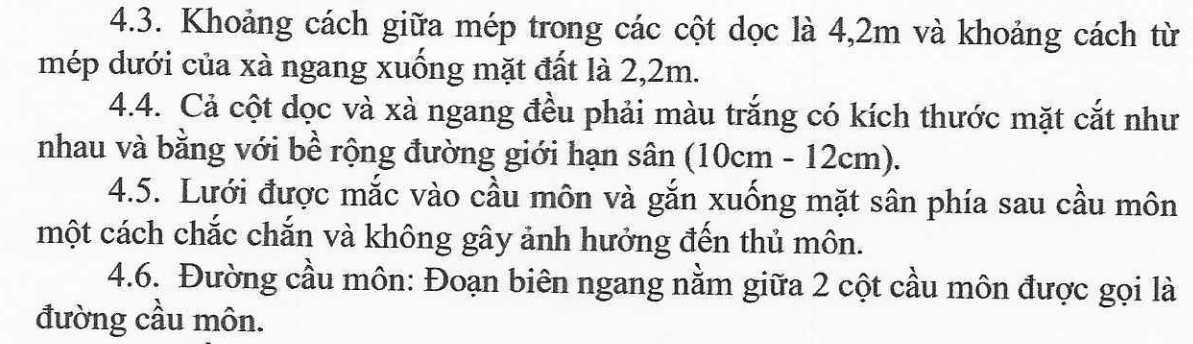 LUẬT 4: CẦU THỦ
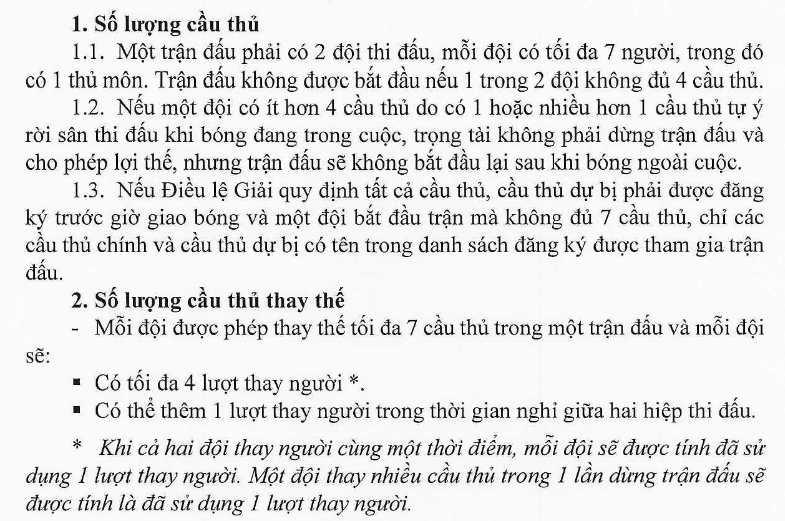 LUẬT 5: TRỌNG TÀI
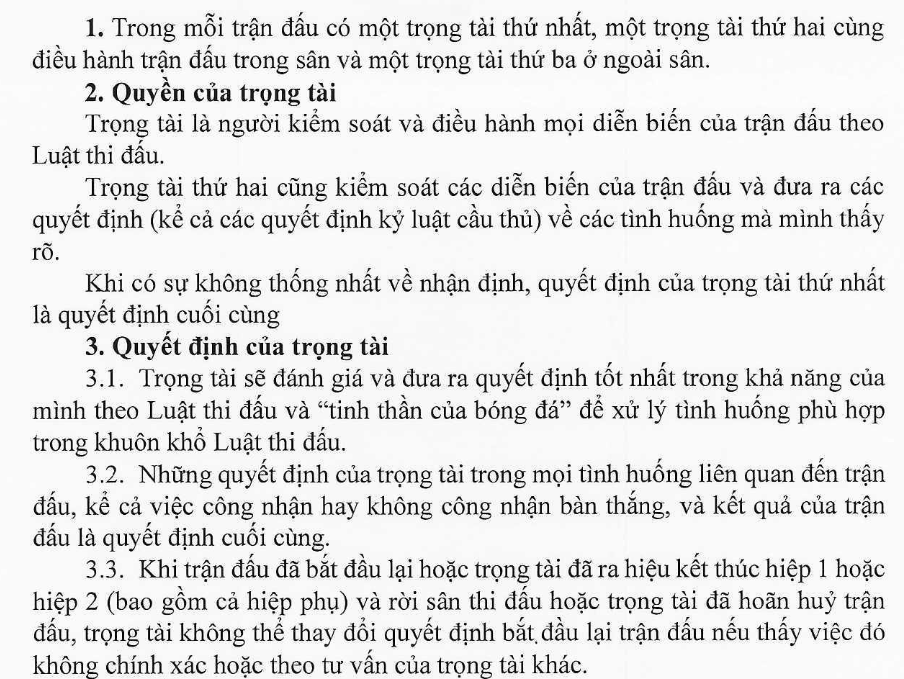 LUẬT 7: THỜI GIAN TRẬN ĐẤU
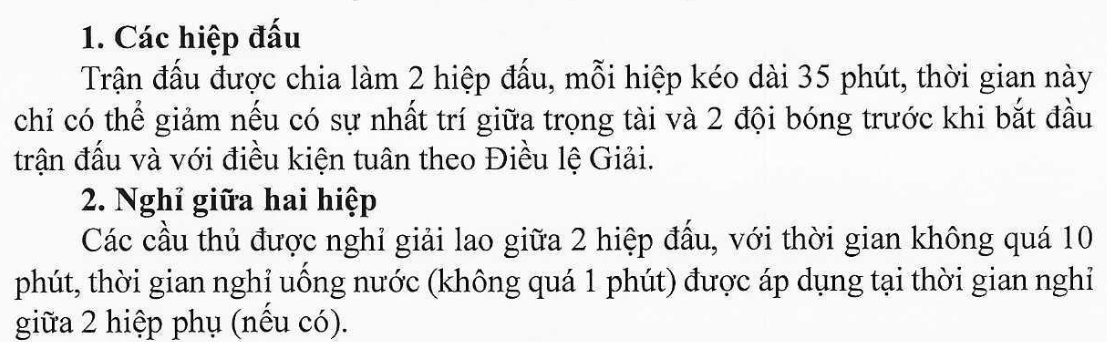 LUẬT 11: LUẬT VIỆT VỊ
Bóng đá 07 người không áp dụng luật việt vị
LUẬT 13: CÁC QUẢ PHẠT
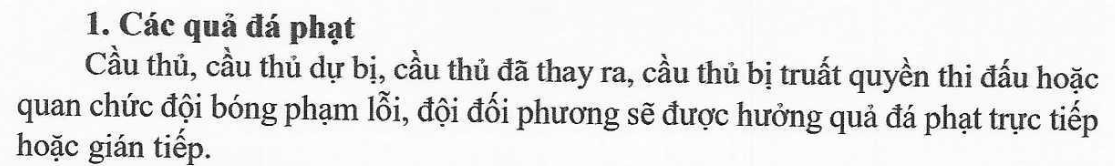 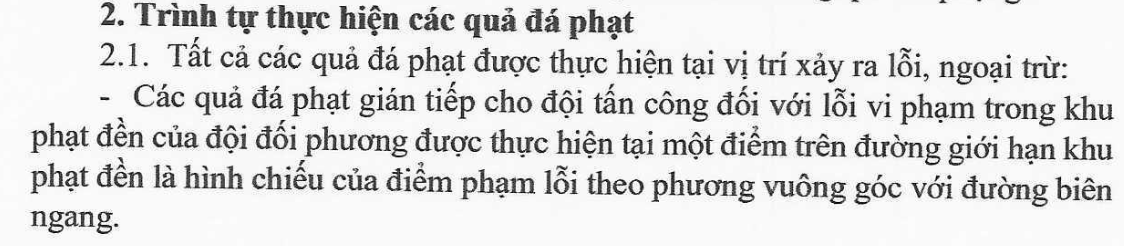 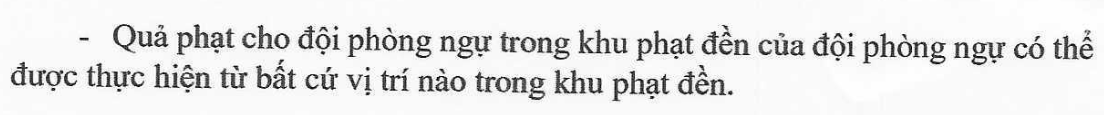 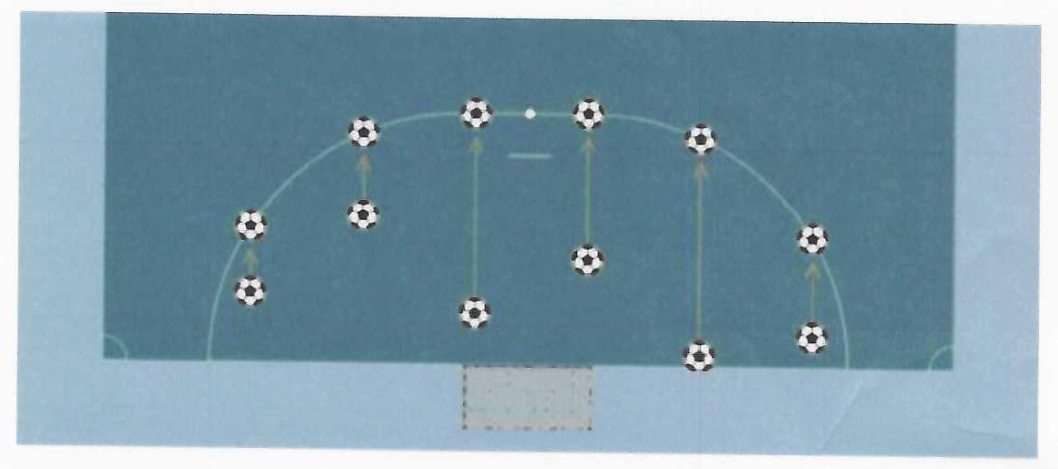 B1
A1
B
A
LUẬT 15: QUẢ ĐÁ BIÊN
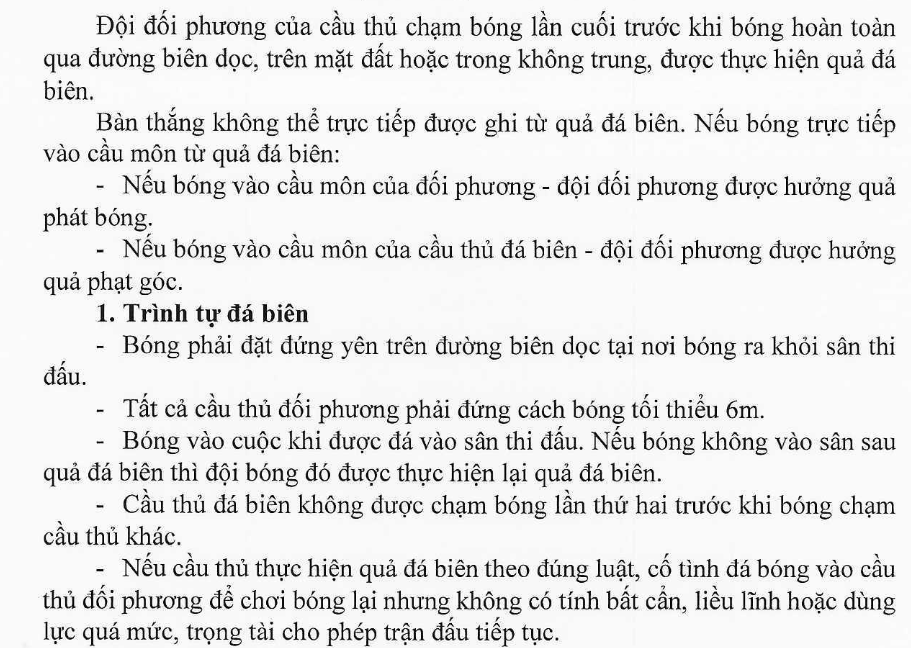 LUẬT 15: QUẢ ĐÁ BIÊN
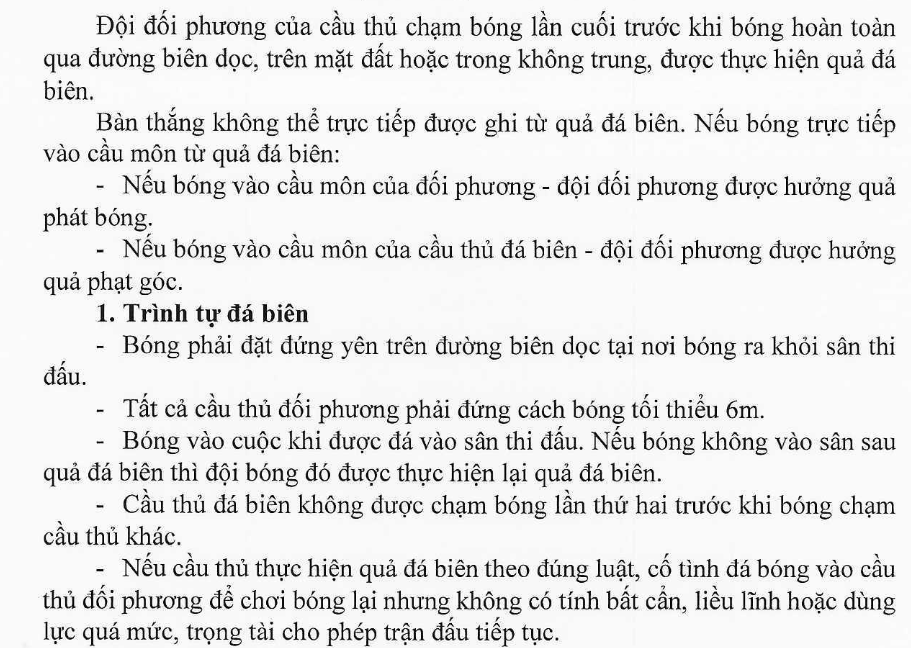 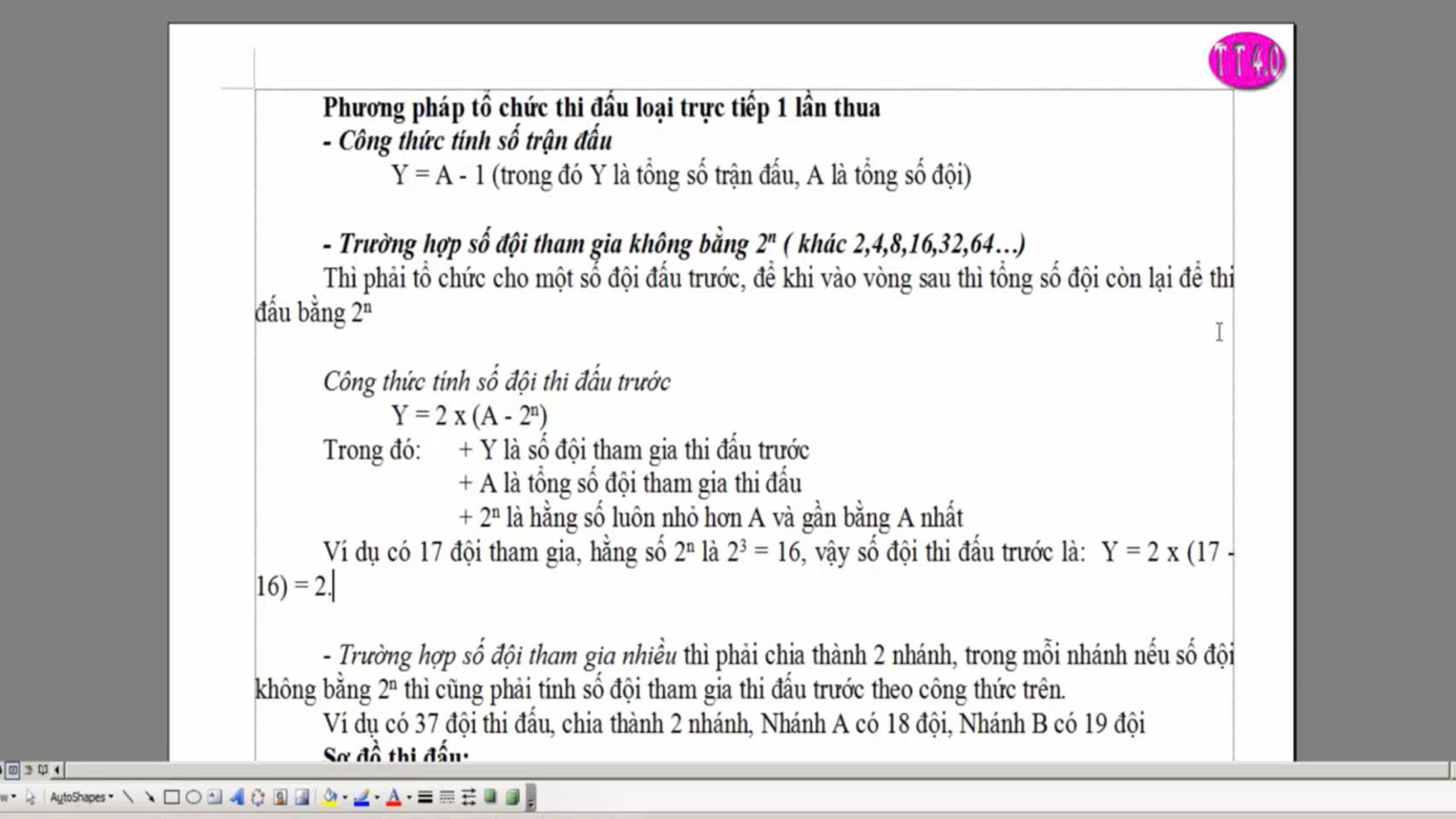 CHÚC QUÝ THẦY, CÔ SỨC KHỎE 
CHÚC HỘI NGHỊ THÀNH CÔNG TỐT ĐẸP
 TRÂN TRỌNG CÁM ƠN!